Pruebas objetivas
IMPEDANCIOMETRÍA
Impedanciometría
método objetivo de medición de la función del
                                                   mecanismo auditivo 	periférico
IMPEDANCIOMETRO
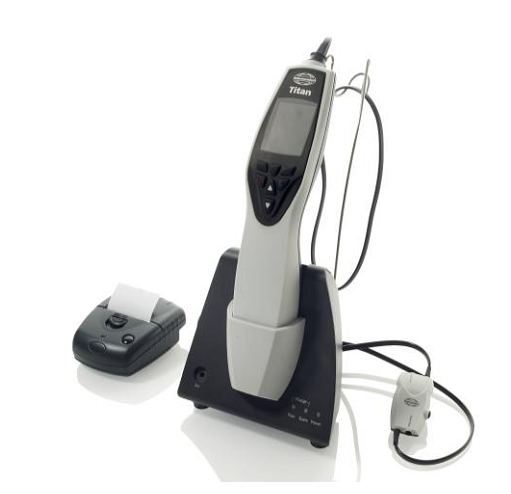 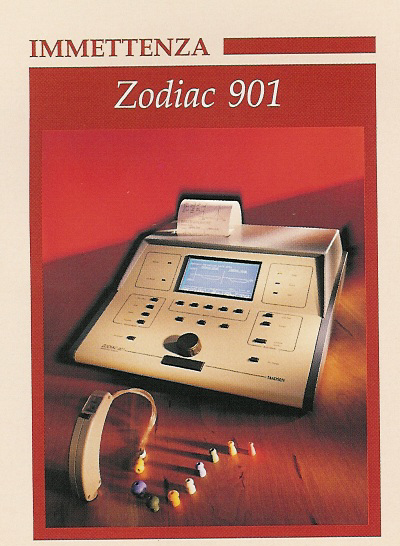 Probe
System
(Bocina)
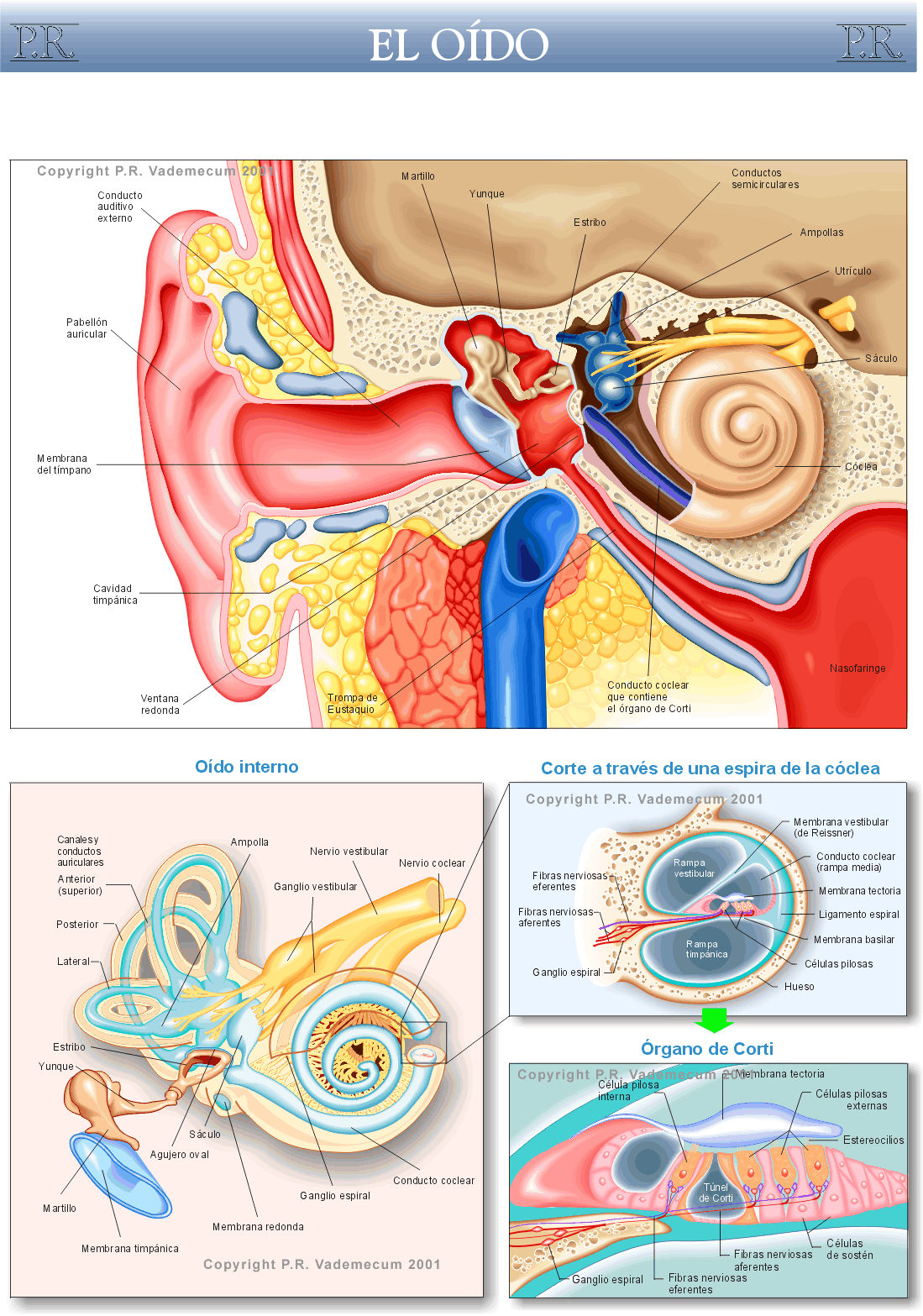 Bomba de
Aire
Sistema
Análisis
(Micrófono)
Pruebas de impedanciometría
Timpanometría
Estudio del reflejo acústico
Morfología del reflejo 
Umbral del reflejo (test de Metz)
Fatiga del reflejo (test de Anderson)
Latencia del reflejo 
Pruebas de función tubárica
Timpanometría
Se miden los cambios en el flujo de energía acústica en la membrana timpánica, tras cambios de presión en el conducto auditivo externo

Su representación gráfica es el timpanograma
TIMPANOGRAMA
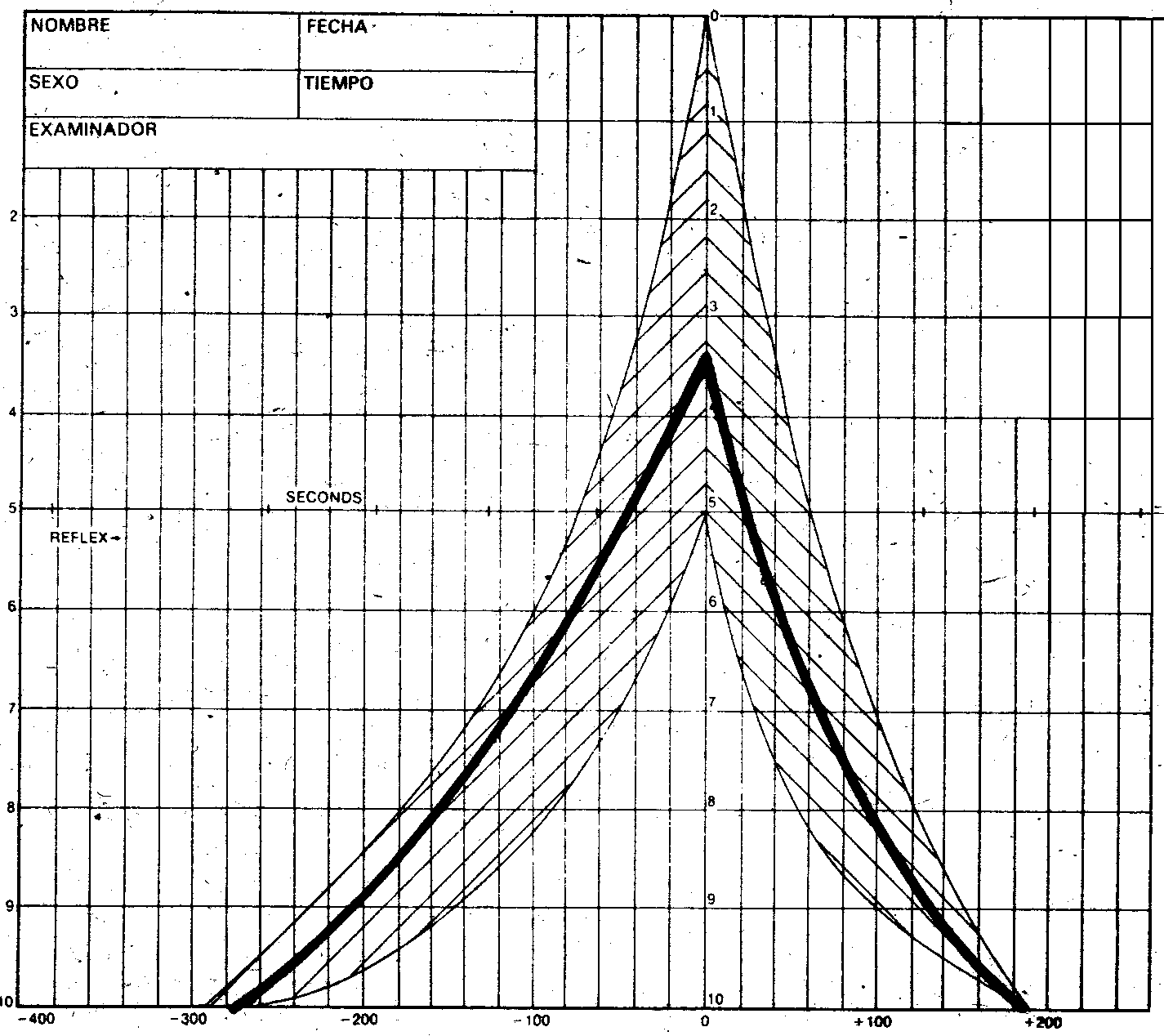 Tipos de timpanogramas
Tipo A (azul)
Tipo As (rojo)
Tipo Ad (verde)
Tipo B (negro)
Tipo C (amarillo)
cc
-600        -400        -200        0        200          daPa
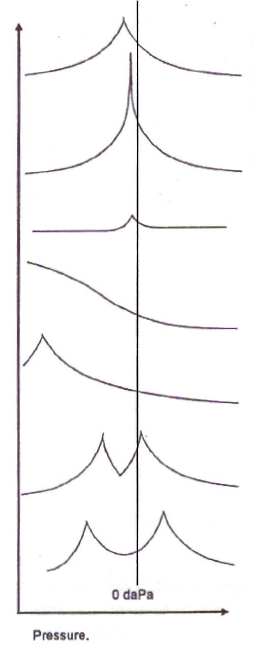 Normal
Tipo A
Discontinuidad osicular
Flacidez M.T.
Tipo AD
Otosclerosis
Engrosamiento o cicatriz M.T.
Tipo AS
Otitis media serosa o adhesiva
Tipo B
Pobre función T. Eustaquio
Tipo C
Normal o Perforación cicatrizada, Fijación ósea después de discontinuidad, Flacidez M.T.
Tipo D
Tipo E
Discontinuidad osicular o restauración osicular 1 a 2 años después de estapediectomía.